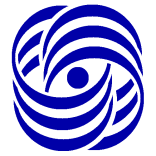 Факультет вычислительной математики и кибернетики
МГУ имени М.В. Ломоносова
Программа профессиональной переподготовки «Программирование и базы данных»
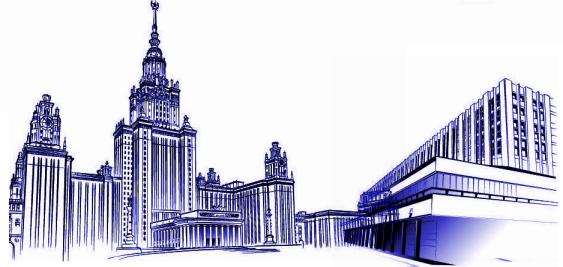 Разработка программного инструментария для синхронизации данных в различных каталогах

Слушатель: Ерошин Евгений Юрьевич

Научный руководитель: Ирина Юрьевна Баженова
Постановка задачи
Целью выпускной квалификационной работы является создание программного инструментария для синхронизации данных в различных каталогах. В соответствии с поставленной целью определены следующие задачи:
Изучить технологии, которые могут быть использованы для достижения цели.
Провести анализ аналогичных проектов в открытых источниках.
Разработка структуры программного инструментария.
Реализация всех компонентов ПО (методы, классы, фреймы).
Тестирование ПО
© Факультет ВМК МГУ, 2024
Выбранная среда разработки ПО
Задание выполняется на языке Java с использованием классов JDK.
IntelliJ IDEA -
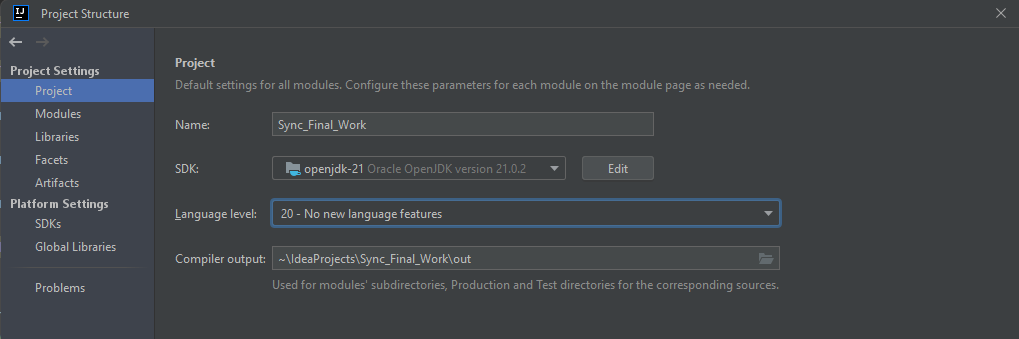 © Факультет ВМК МГУ, 2024
Настройка фрейма
..

Создание графического интерфейса (GUI), в котором пользователь сможет выбрать:
каталоги, которые необходимо синхронизировать;
способ синхронизации (двусторонняя, односторонняя).

import javax.swing.
© Факультет ВМК МГУ, 2024
Копирование файлов
..

Copying a File or Directory
Copying a File or Directory (The Java™ Tutorials > Essential Java Classes > Basic I/O) (oracle.com)

https://docs.oracle.com/javase/tutorial/essential/io/copy.html
© Факультет ВМК МГУ, 2024
Достигнутые результаты
Пользователю доступен функционал выбора папок
Способ

Программа работает файлы копируются
© Факультет ВМК МГУ, 2024